Помоги Симке освободить Нолика
Воспитатель:  
Антипина Алла Николаевна МКДОУ «Детский сад № 4»
Кореневского района Курской области
2017 год
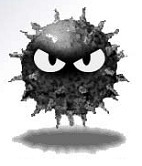 Ребята если вы хотите помочь Симке освободить Нолика, приготовьтесь к испытаниям.
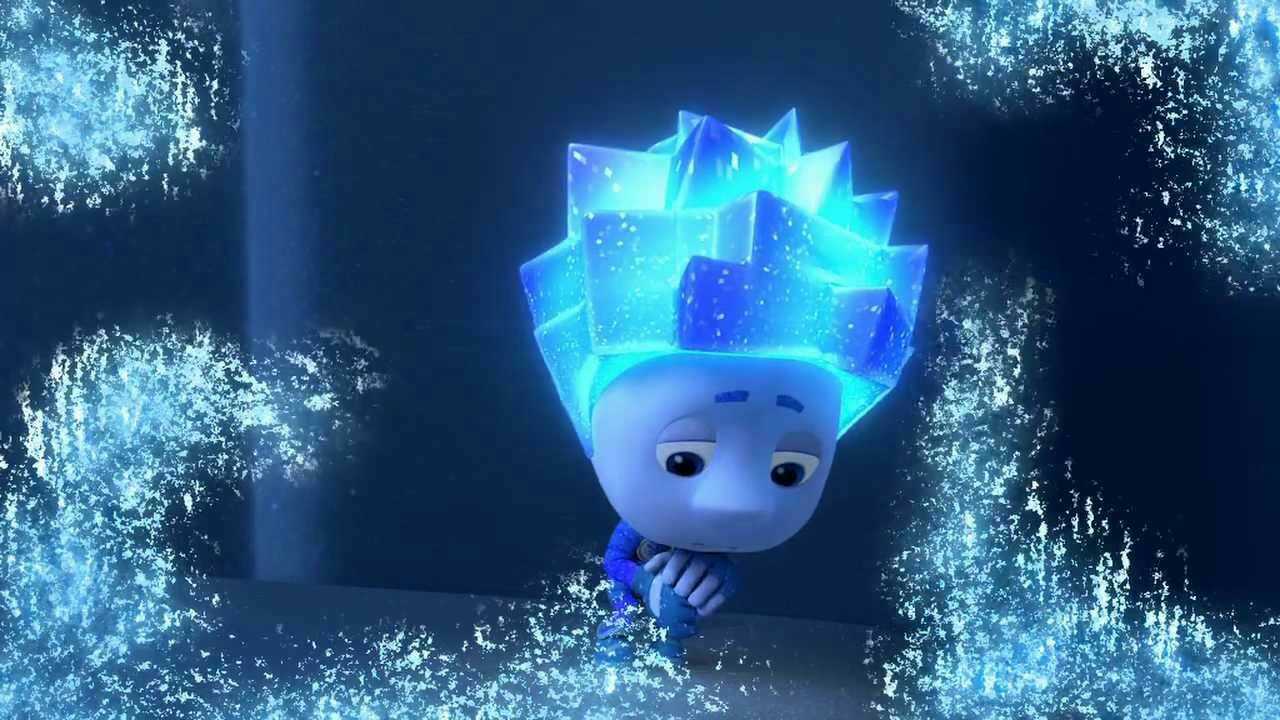 За каждое правильное задание вы получите винтик, гайку или шуруп. В конце испытания они вам пригодятся. И так внимательно слушайте, смотрите и выполняйте.
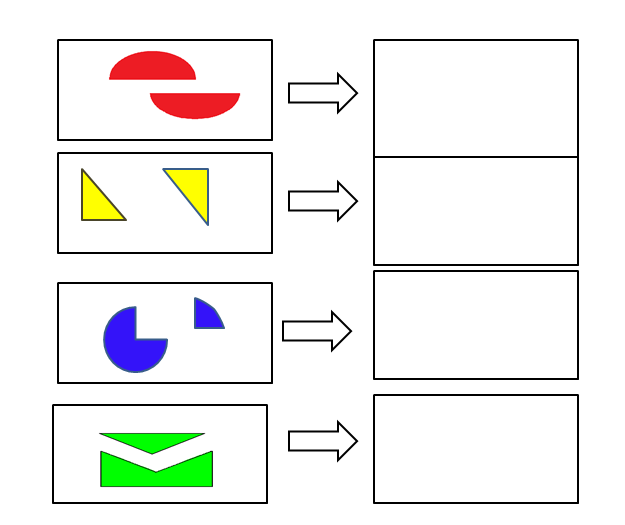 Какие геометрические фигуры должны получиться при соединении двух деталей? Нарисуй их в рамочках справа.
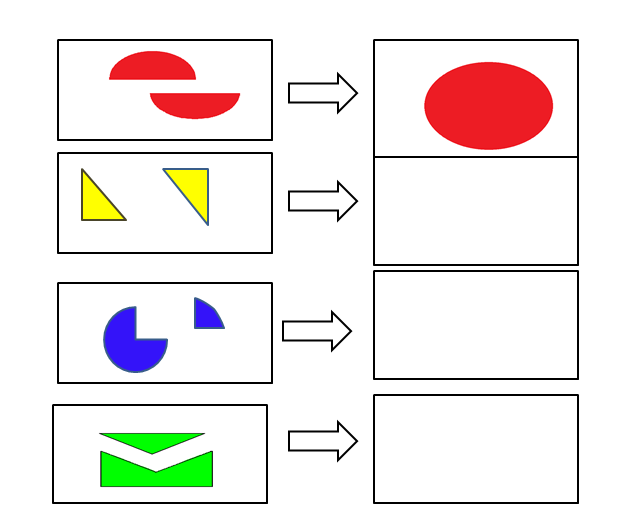 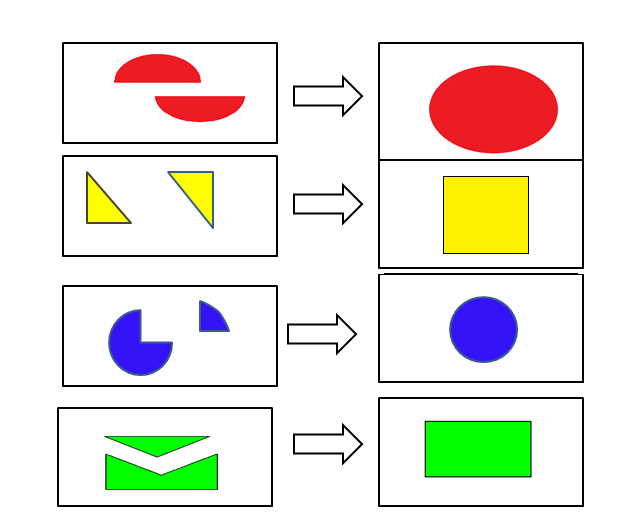 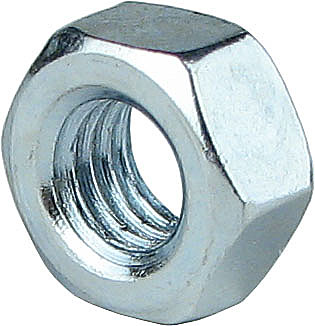 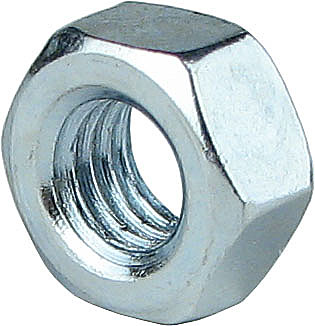 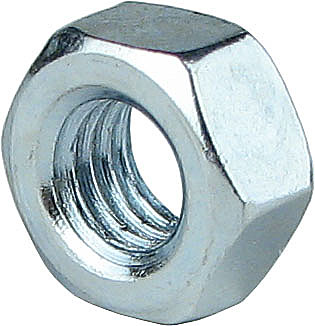 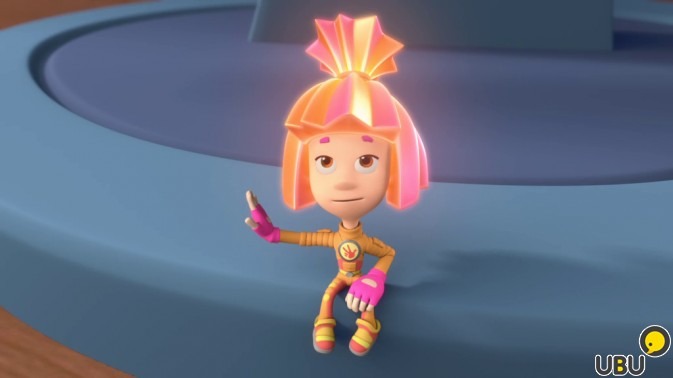 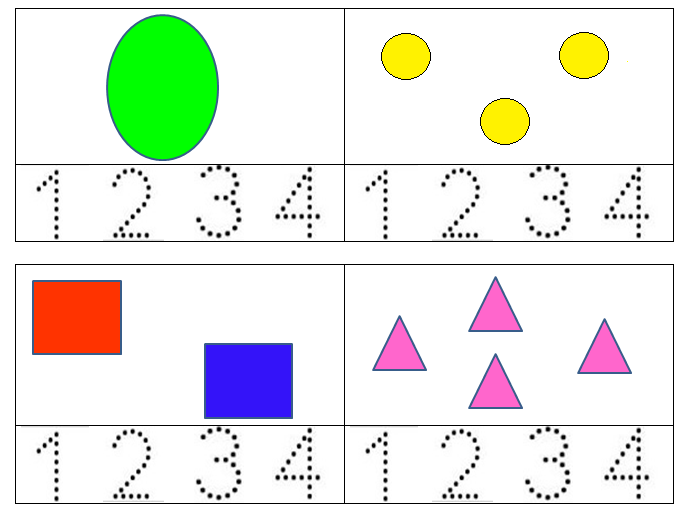 Посмотрите внимательно и послушайте задание. В каждом нижнем прямоугольнике обведите по точкам цифру, соответствующую количеству геометрических фигур в верхнем прямоугольнике.
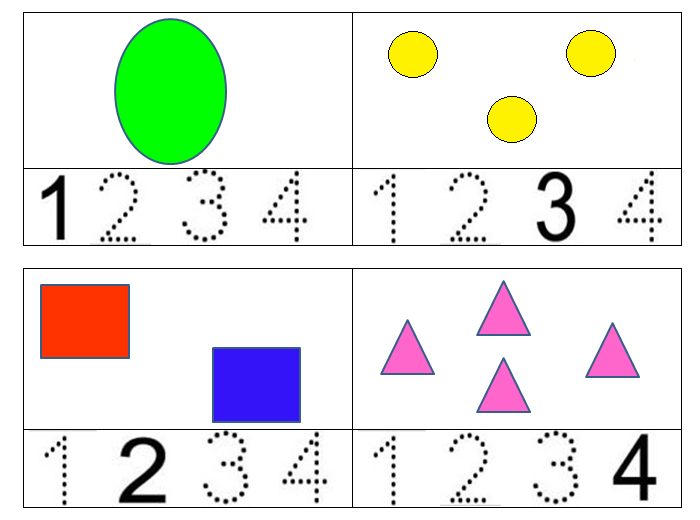 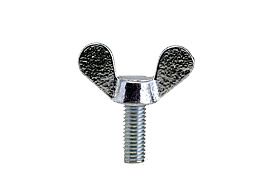 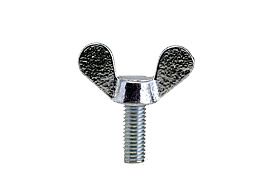 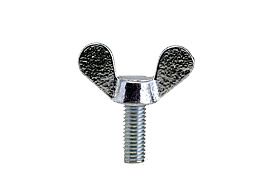 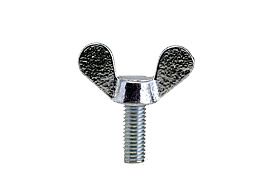 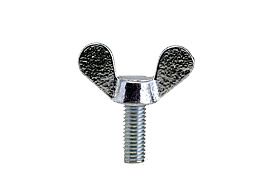 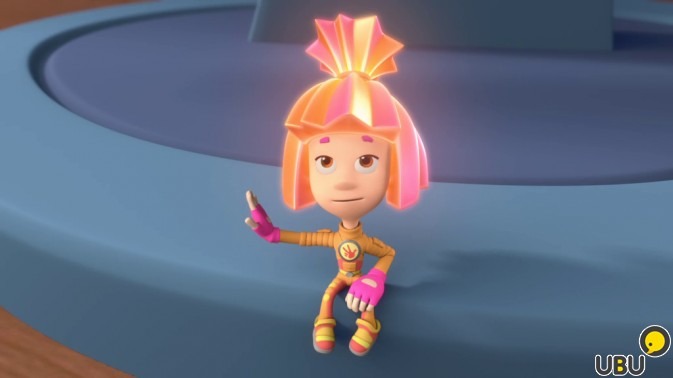 А сейчас давайте немного отдохнем и сделаем веселую разминку.
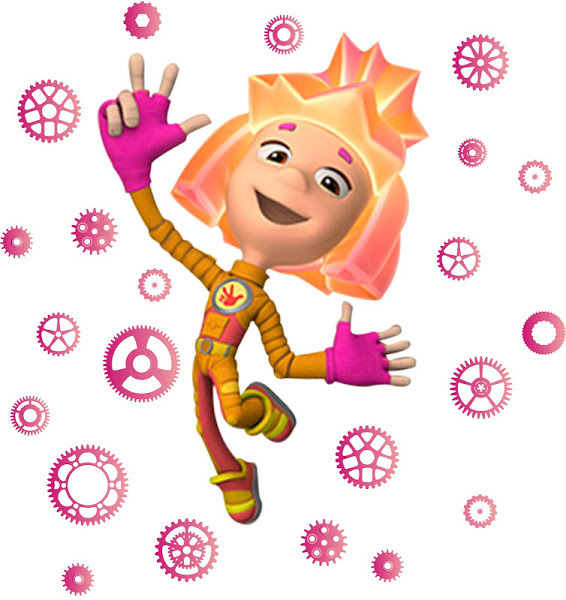 2
1
5
Посмотрите внимательно на экран. Вы должны запомнить цвет фигуры и цифры, которые находятся в этих фигурах. Когда исчезнет картинка, необходимо закрасить геометрические фигуры правильно,  выложить на них  цифры, которые были написаны внутри фигур.
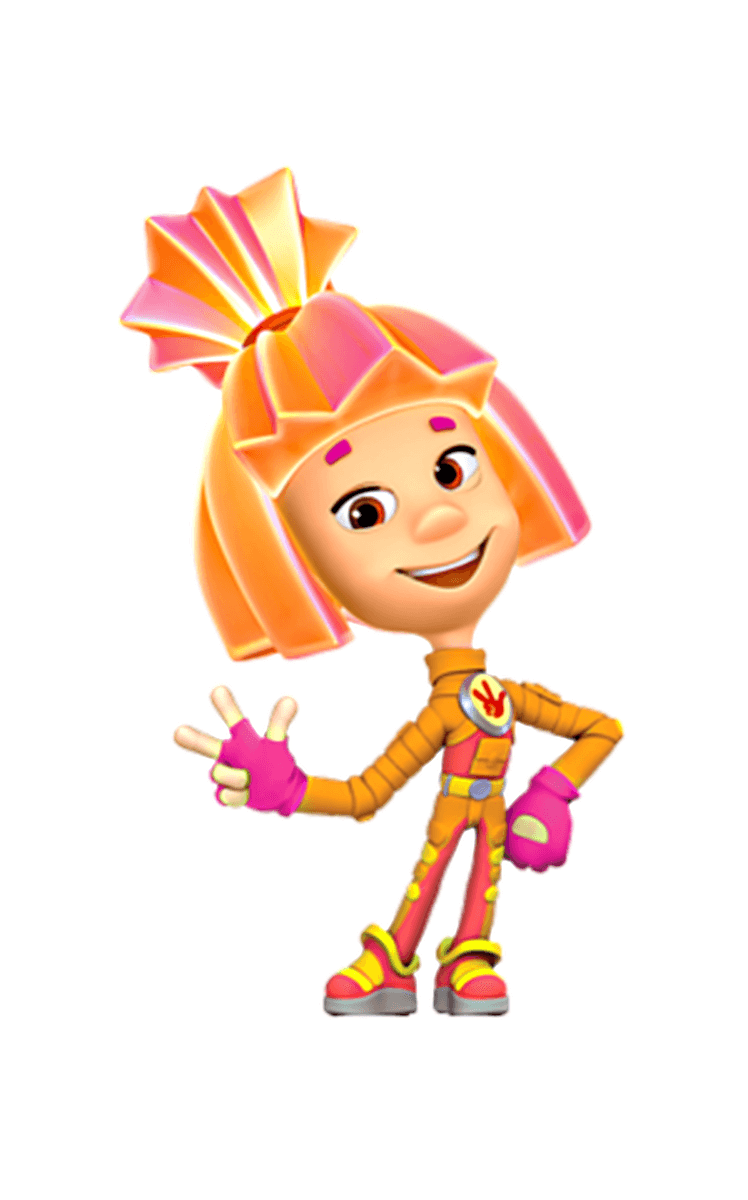 2
1
5
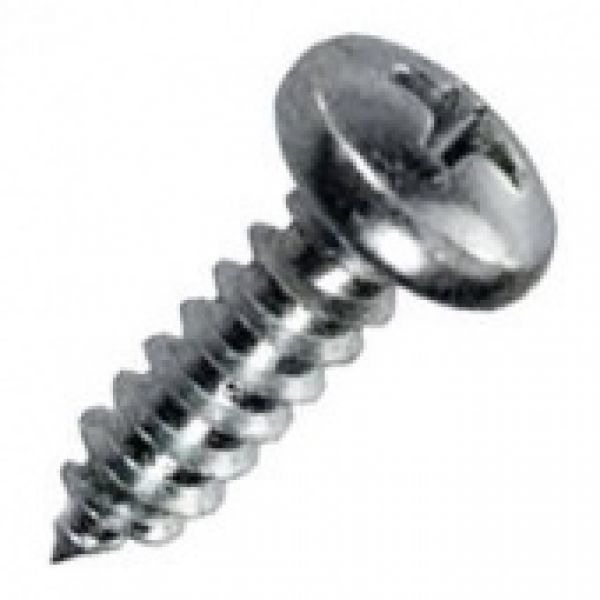 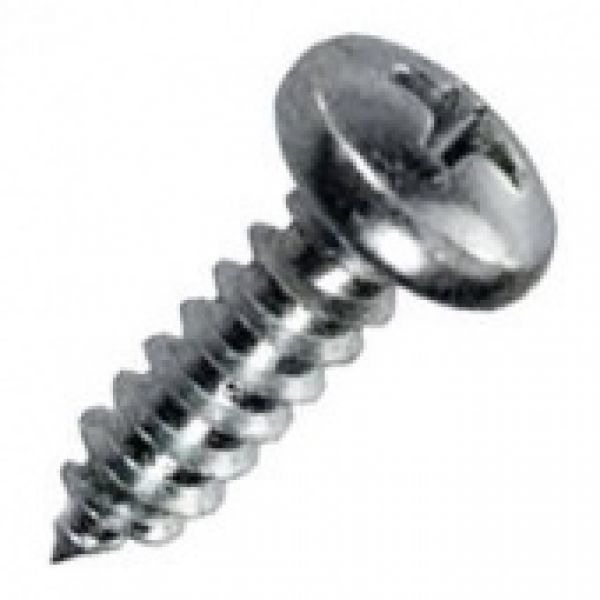 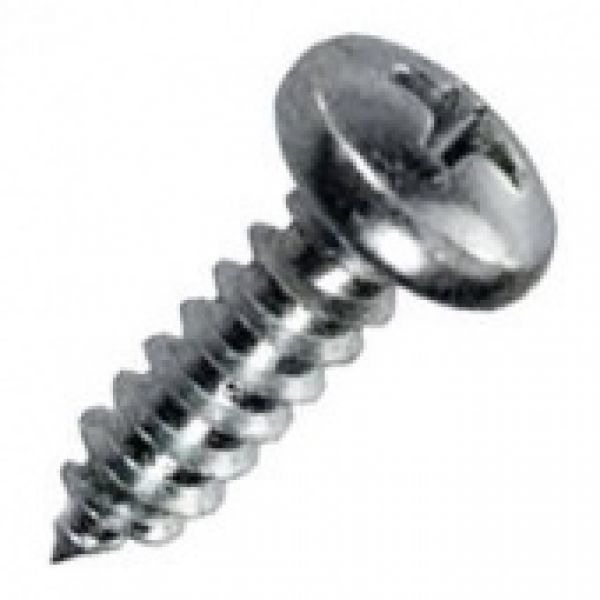 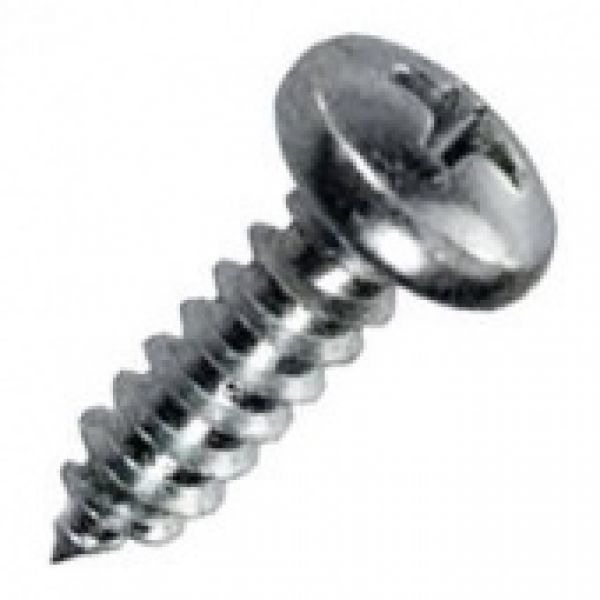 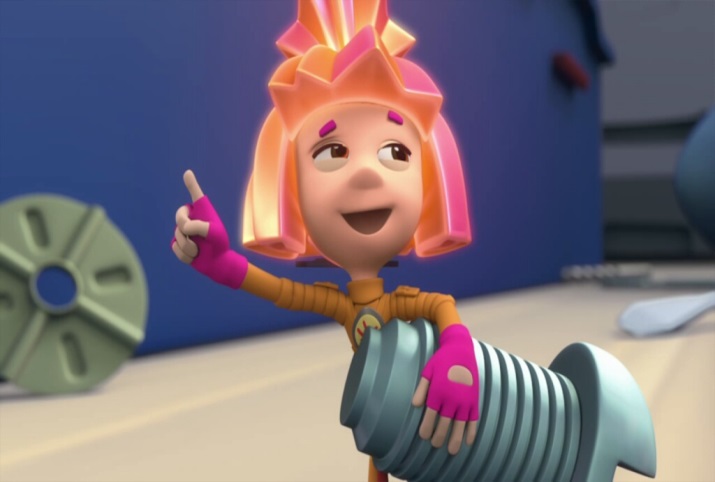 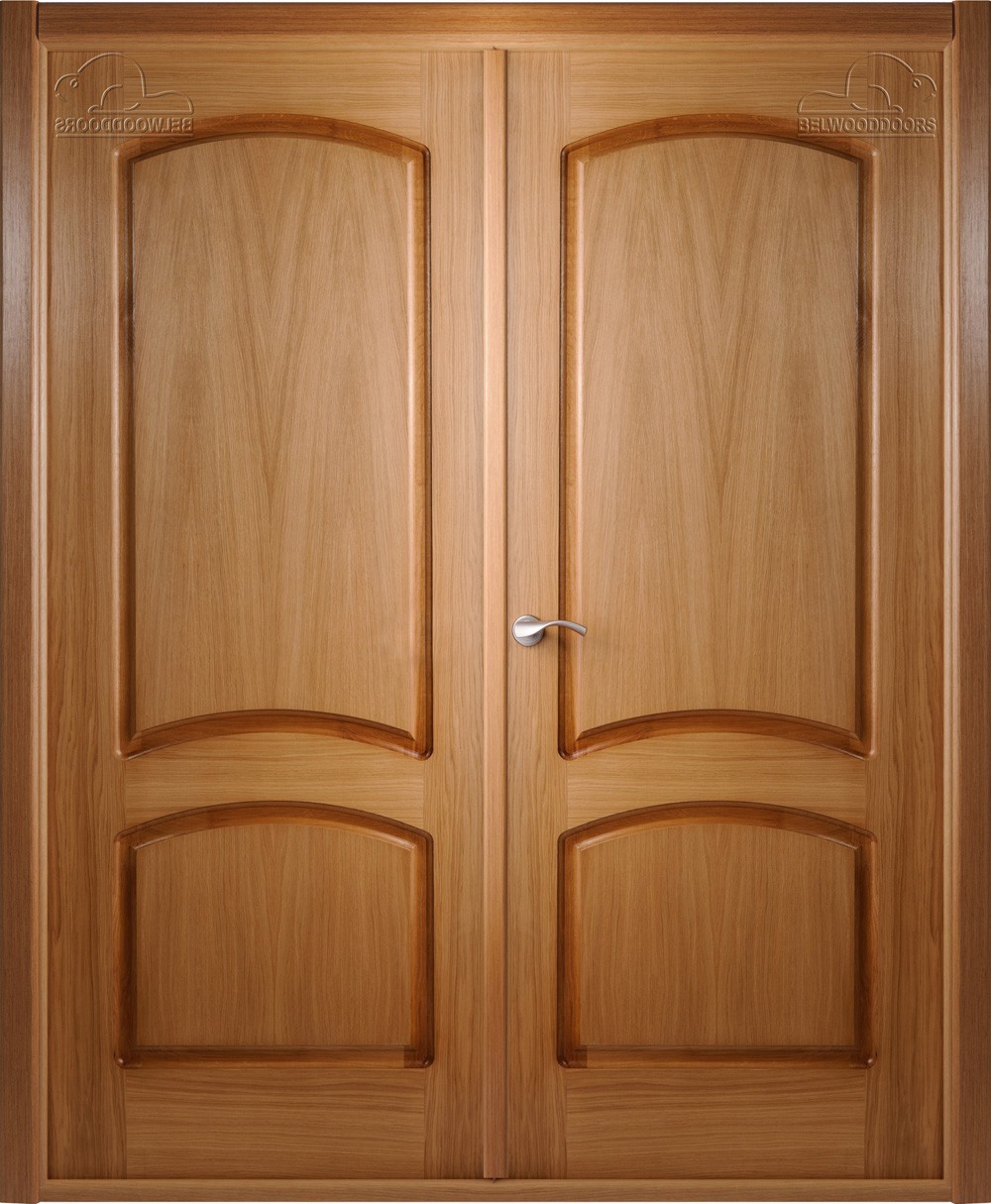 Теперь вам нужно посчитать сколько винтиков, гаек и шурупов и обозначить их количество соответствующими цифрами. Эти цифры и будут кодом к закодированной двери, за которой находится Нолик.
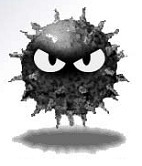 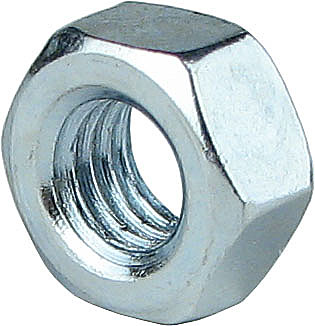 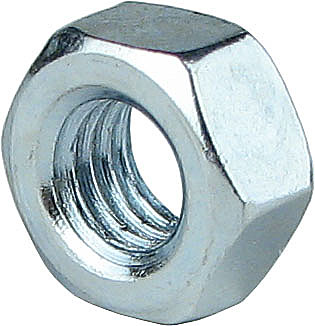 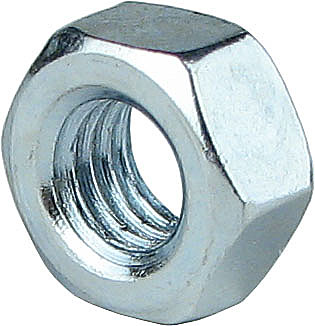 - 3
       - 5
       - 4
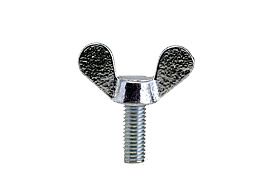 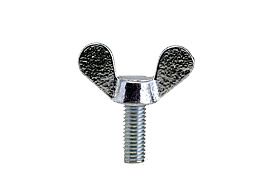 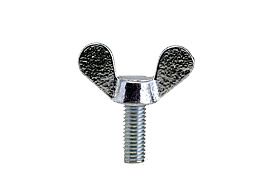 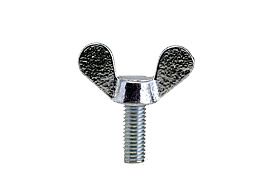 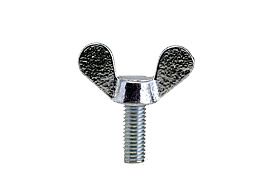 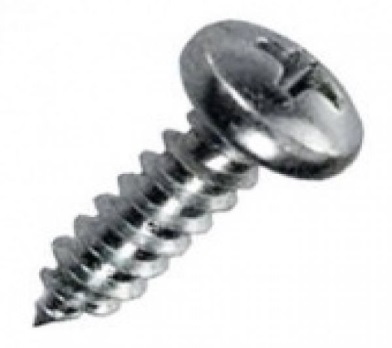 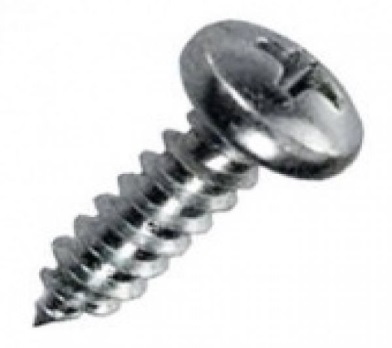 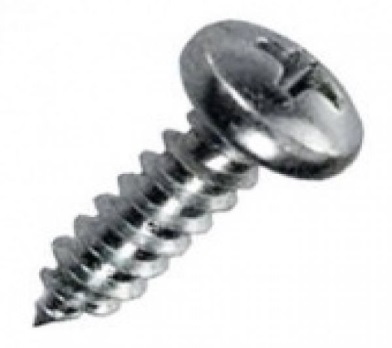 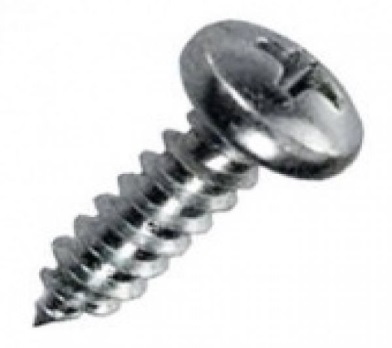 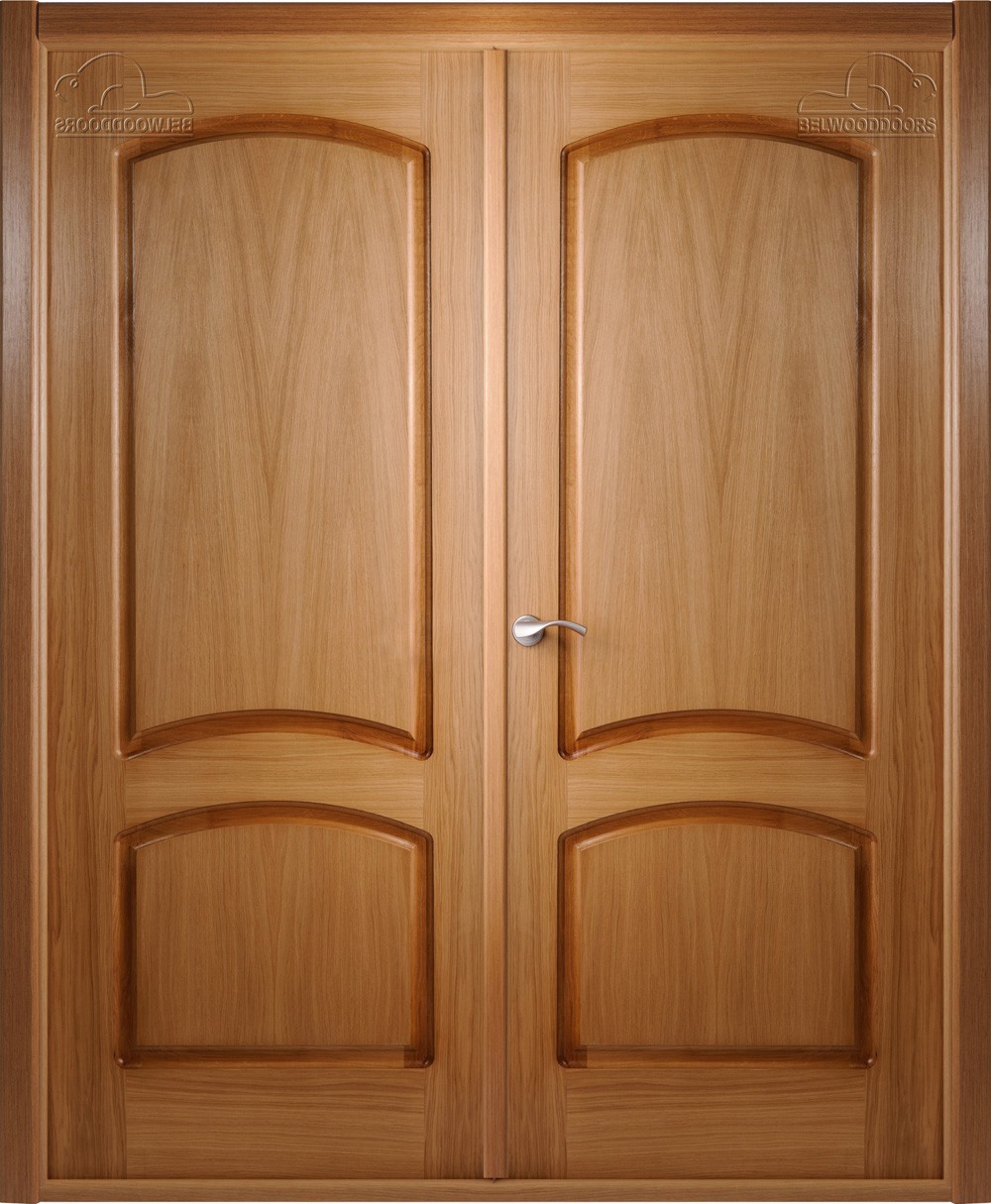 5
3
4
.
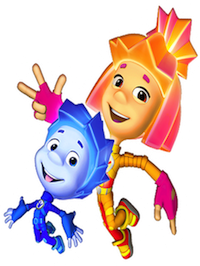 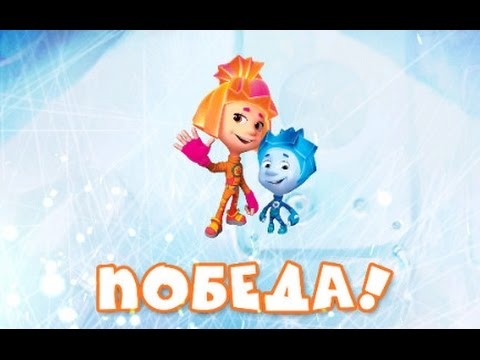